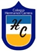 ARTES VISUALES
CURSOS:  8 Básico
                                           PROFESORA: CLAUDIA CAVIERES JARA
                                           CLASE 21
INSTRUCCIONES
Si vas a ver el video en tu teléfono, activa la opción “rotación automática” para que lo veas más grande y puedas leer con mayor facilidad.
Lo puedes ver todas las veces que sea necesario.
OBJETIVO DE LA CLASE
Crear imagen de un árbol a partir de sus propias ideas  del entorno cultural Chile, través del puntillismo.
¿Qué necesito saber?
Para comenzar, vamos saber que es la habilidad de  CREAR y que entendemos por  PUNTILLISMO.
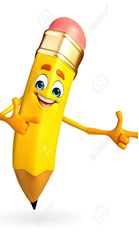 ¿QUÉ ES CREAR?
“Realizar algo partiendo de las propias capacidades”.
Ejemplo
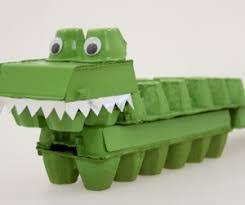 ¿QUÉ ES PUNTILLISMO?
Es un estilo de pintura que consiste en hacer un dibujo mediante puntos.
Se trata de poner PUNTOS de colores en lugar de pinceladas sobre la hoja.
EJEMPLOS DE PUNTILLISMO
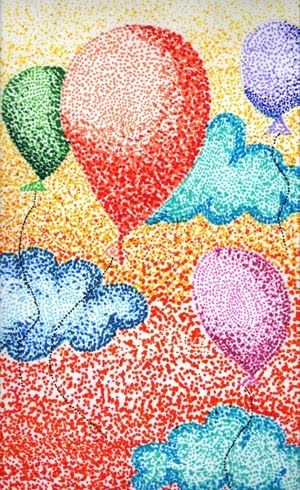 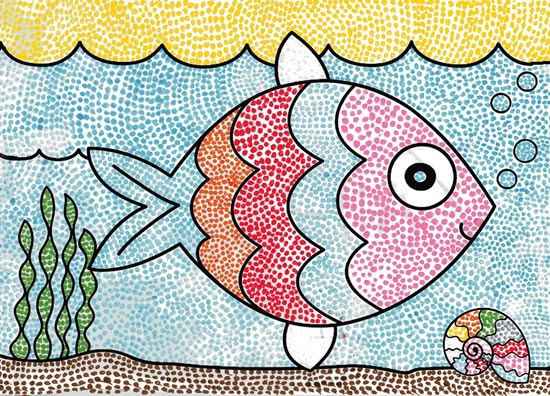 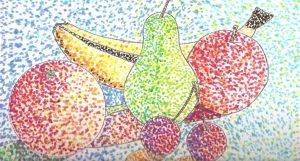 Ahora que ya sabes lo que es PUNTILLISMO entonces sigue las INSTRUCCIONES.
PARA HACER CORRECTAMENTE TECNICA PUNTILLISMO, PODEMOS GUIARNOS POR LOS SIGUIENTES PASOS:
PASO1 Realizar margen de dos centímetros de ancho, en toda la hoja de block.
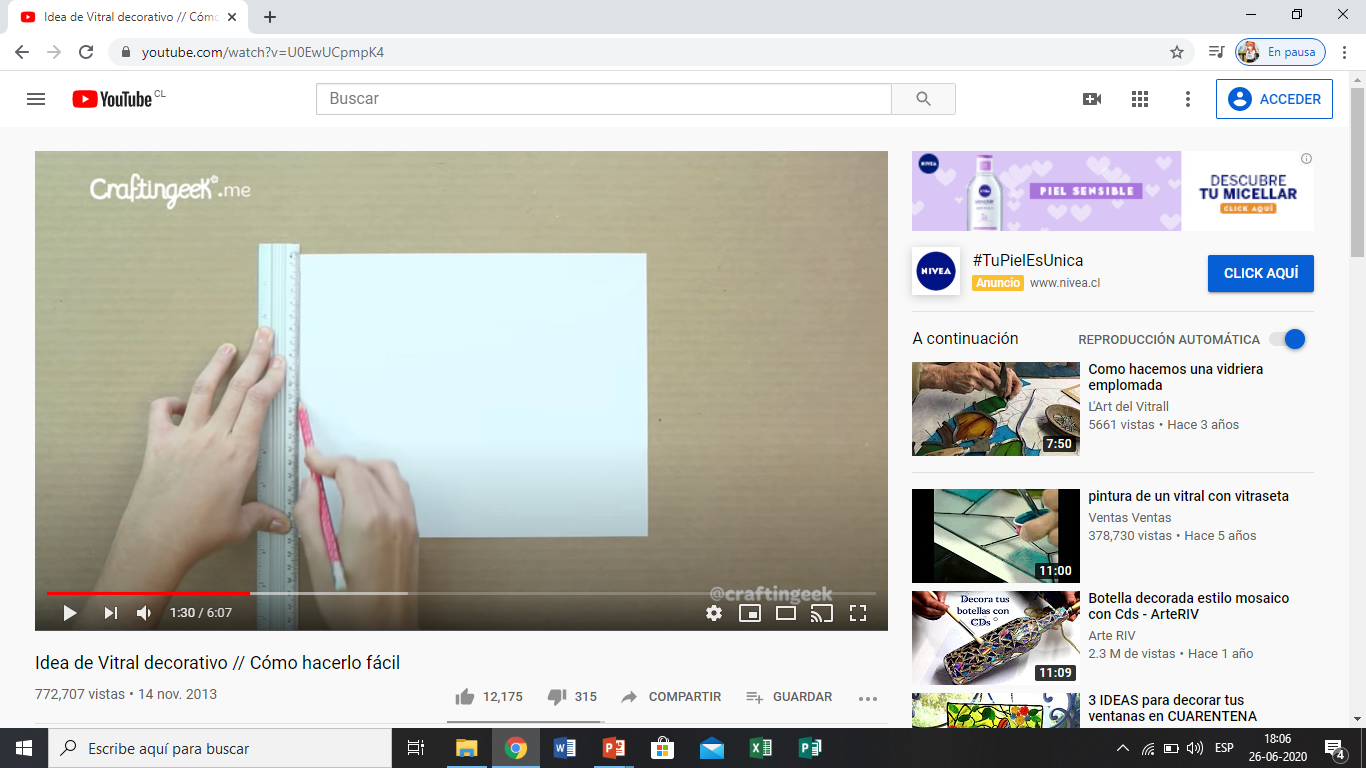 PASO NUMERO 2Dibujar la imagen que elegiste en la hoja de block.
Dibujar el contorno del
dibujo con puntos.

.
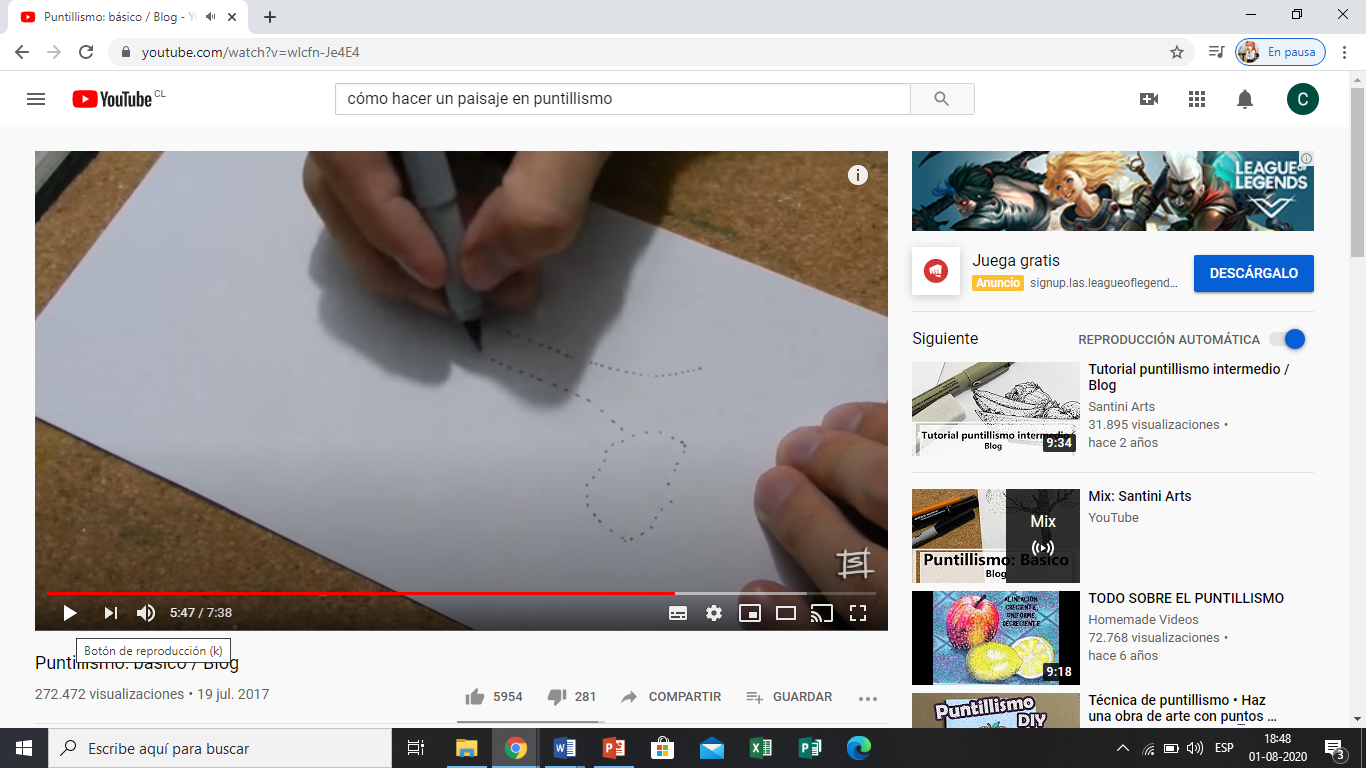 PASO 3: Comenzar a rellenar con puntos la imagen, utilizando lápices de colores
Puntos deben ser distintos.
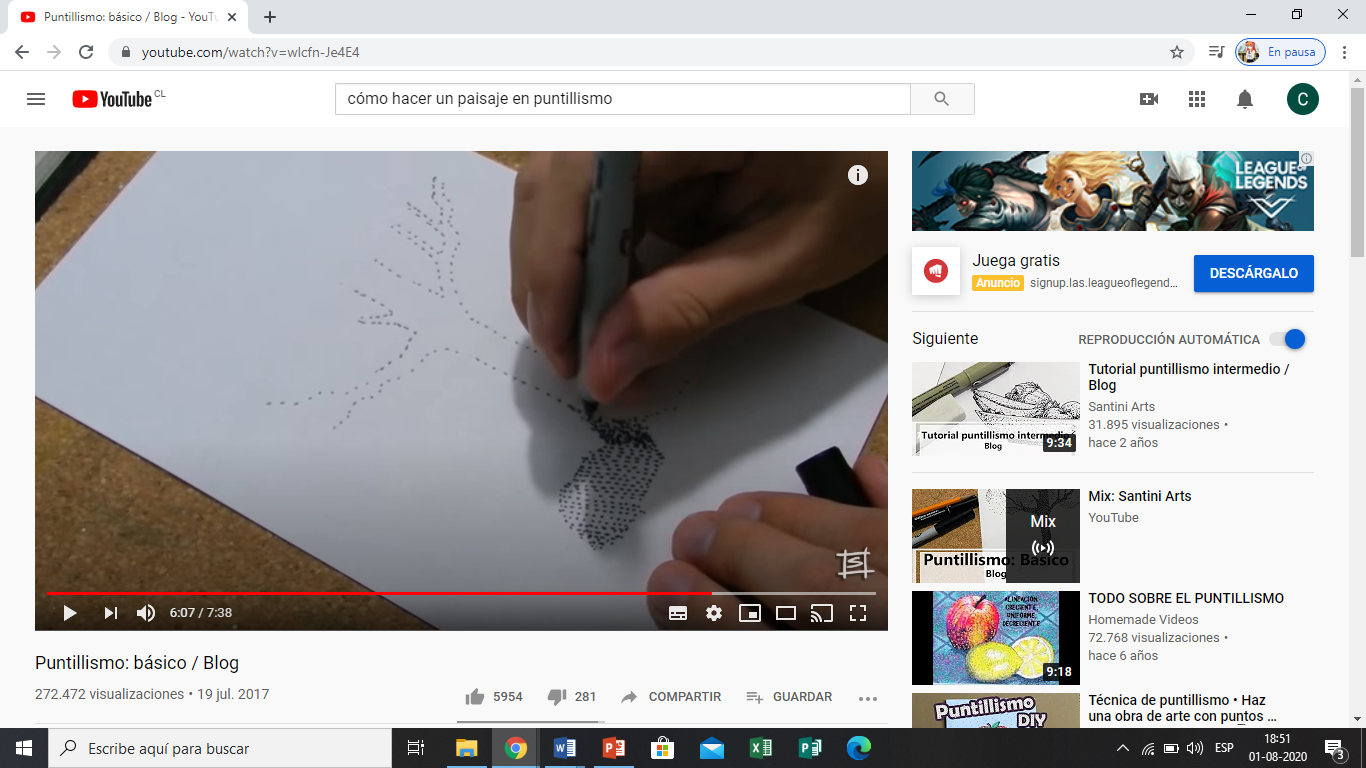 PASO 4 rellenar con puntillismo la imagen, los puntos deben ser grandes..
Paso 5 El follaje del árbol, debes realizar con diferentes técnicas de puntillismo.
Diferentes formas 
de puntillismo
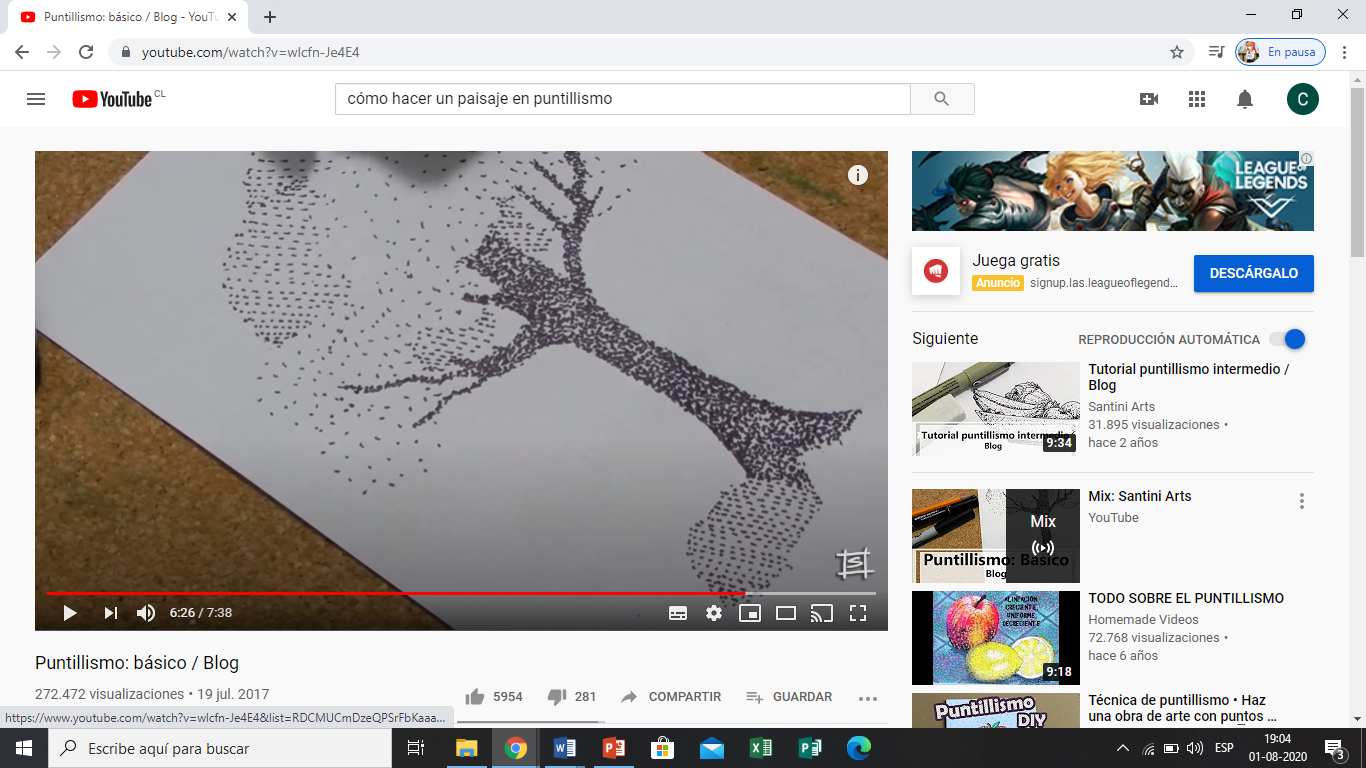 Paso 6 Trabajo terminado
Elementos que debe tener tu trabajo.
¡A trabajar!
Ahora deberás realizar tú un dibujo de un árbol  con la técnica del puntillismo con los pasos señalados. Siempre debes estar supervisado por tu familia. Debes enviar fotos del trabajo al grupo de whatsapp o entregando en el colegio, colocando tu nombre.
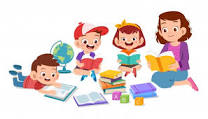